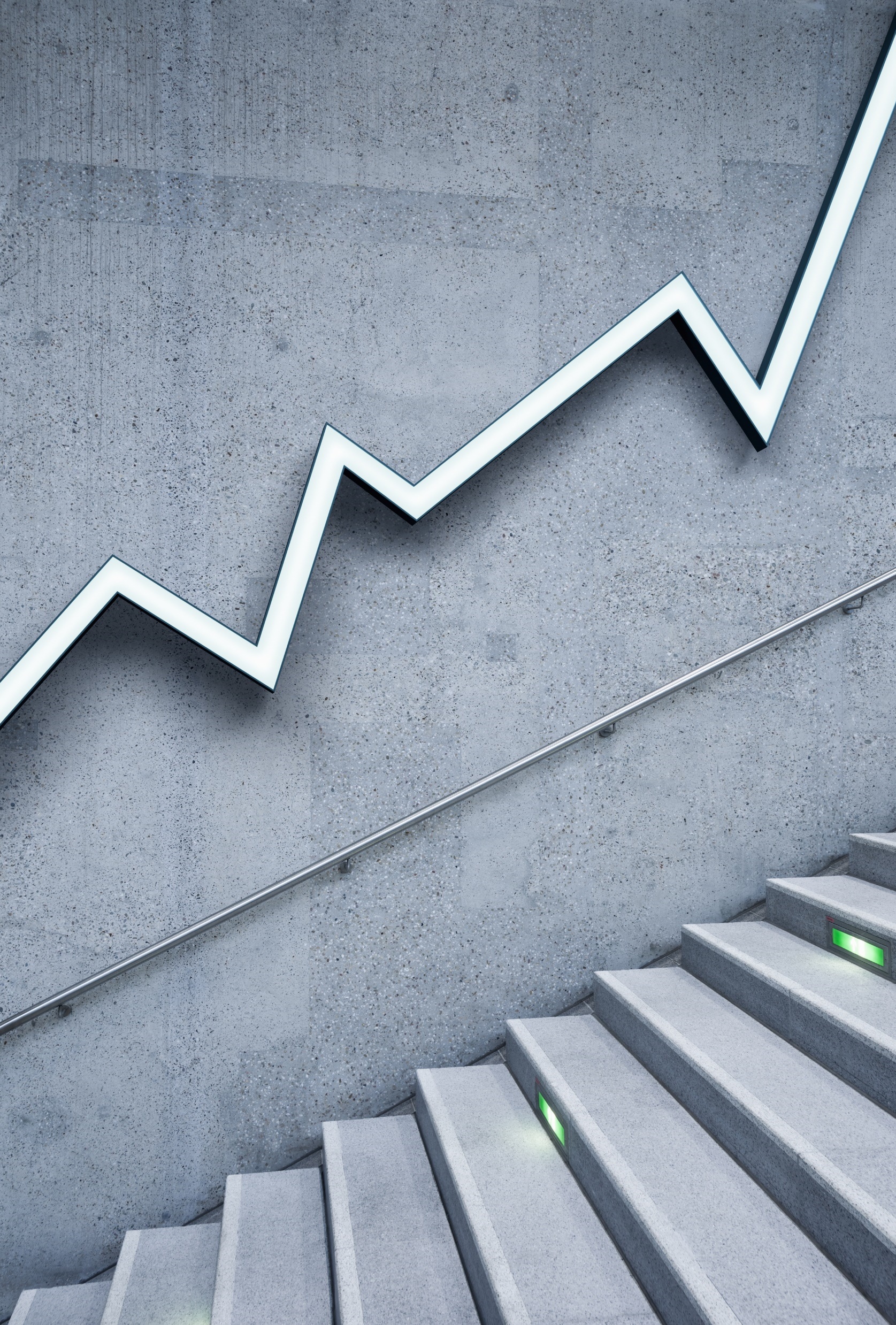 IMPLEMENTASI RISK MANAGEMENT PADA INDUSTRI PERBANKAN NASIONAL
FEB - ULM
Your best quote that reflects your approach… “It’s one small step for man, one giant leap for mankind.”
- Neil Armstrong
Manajemen Risiko
Manajemen risiko adalah rangkaian prosedur dan metodologi yang digunakan untuk mengidentifikasi, mengukur, memantau, dan mengendalikan risiko yang timbul dari kegiatan usaha bank. 
Penerapan manajemen risiko bertujuan untuk menghindari suatu kerugian yang disebabkan oleh terjadinya risiko atau peristiwa
Basel Capital Accord II, 2004 (BASEL II)
BASEL II adalah suatu aturan kesepakatan perbankan internasional dalam wadah Bank of International Settlement (BIS) yang dihasilkan di Kota Basel, Swiss, merupakan suatu upaya peningkatan manajemen risiko yang tercermin dalam pemenuhan modal bank yang lebih efisien dikaitkan dengan risiko bisnis suatu bank
Basel Capital Accord II, 2004 (BASEL II)
Sebelumnya BIS telah mengeluarkan suatu konsep kerangka permodalan yang dikenal dengan the 1988 accord (Basel I).
Basel I mensyaratkan standar modal minimum adalah 8%bagi risiko kredit.
Sejalan dengan semakin berkembangnya produk-produk yang ada BIS mengeluarkan konsep permodalan baru yang lebih di kenal dengan Basel II.
Basel Capital Accord II, 2004 (BASEL II)
Basel II memberikan insentif bagi peningkatan kualitas dalam praktik manajemen risiko yang tidak hanya memperhitungkan risiko kredit, risiko pasar dan risiko operasional, tetapi juga menyentuh aspek pengawasan oleh otoritas pengawas.
Basel II mempunyai konsep “tiga pilar” yaitu:
Pilar 1 - Persyaratan modal minimum (minimum capital requirements) Berkaitan dengan pemeliharaan persyaratan modal (regulatory capital) yang diperhitungkan untuk tiga komponen utama risiko yang dihadapi bank: risiko kredit, risiko pasar, serta risiko operasional.
Basel II mempunyai konsep “tiga pilar” yaitu:
Pilar 2 - Tinjauan pengawasan (supervisory review process) Supervisory review merupakan hal yang penting untuk memastikan kepatuhan atas persyaratan modal minimum dan untuk mendorong bank mengembangkan serta menggunakan teknik manajemen risiko yang terbaik.
Basel II mempunyai konsep “tiga pilar” yaitu:
Pilar 2 mengidentifikasi empat prinsip penting supervisory review:
Prinsip 1 Bank harus memiliki proses untuk menilai kecukupan modal secara keseluruhan dalam hubungannya dengan profil risiko dan strategi untuk menjag tingkat modal. 
Prinsip 2 Supervisor harus melakukan review dan mengevaluasi bank dalam melakukan assessment dan strategi kecukupan modal bank, serta mengevaluasi kemampuan bank memonitor dan memastikan kepatuhan mereka terhadap rasio modal.
Basel II mempunyai konsep “tiga pilar” yaitu:
Pilar 2 mengidentifikasi empat prinsip penting supervisory review:
………
Prinsip 3 Pengawas harus meminta bank untuk beroperasi di atas rasio modal minimum dan harus memiliki kemampuan untuk meminta bank memiliki modal di atas minimum.
Prinsip 4 Pengawas harus melakukan intervensi dini untuk mencegah modal menurun di bawah tingkat minimum yang dipersyaratkan dan harus meminta tindakan pemulihan yang segera apabila modal tidak dipulihkan. Jika bank gagal menjaga modal yang dipersyaratkan, pengawas dapat menggunakan wewenangnya untuk memperbaiki keadaan.
Basel II mempunyai konsep “tiga pilar” yaitu:
Pilar 3 - Pengungkapan informasi (disclosure) Disclosure merupakan penyebaran informasi yang material kepada masyarakat luas untuk mengevaluasi bisnis perusahaan. 
Dengan adanya tranparansi, pengawasan tidak harus datang dari otoritas saja, masyarakat juga bisa ikut mengawasi sehingga tercipta market discipline.
Basel Capital Accord III, 2010 (BASEL III)
Dengan terjadinya krisis keuangan global tahun 2008 terungkap kelemahan berupa adanya tingkat leverage yang berlebihan di sistem perbankan baik untuk posisi on-balance sheet maupun di off-balance sheet.
Lahirlah Basel III: A global regulatory framework for more resilient banks and banking system pada Desember 2010
Basel Capital Accord III, 2010 (BASEL III)
Secara umum kesepakatan Basel III memuat tiga komponen utama yakni permodalan, likuiditas dan leverage ratio.
Terkait permodalan ada tiga modal tambahan yang harus disiapkan bank, yakni countercyclical buffer, capital conservation buffer, dan capital surcharge. Ketiga permodalan tambahan tersebut dipersiapkan untuk menghadapi perubahan dan goncangan yang mempengaruhi kinerja dari perbankan. 
Perbankan diwajibkan mencadangkan modal kualitas tinggi (core tier-1) sebesar 4,5% dari asetnya, ditambah modal penyangga sebesar 2,5% jika terjadi goncangan, atau menjadi 7% di tahun 2016, serta harus menyediakan modal penyangga lagi sebesar 2,5% atau total 9,5% di tahun 2019.
Basel Capital Accord III, 2010 (BASEL III)
Penerapan Basel III mendapat penentangan karena dinilai akan menurunkan kinerja bank dan pertumbuhan ekonomi. Salah satu yang protes adalah American Bankers Association yang berpendapat kesepakatan ini berpotensi untuk melumpuhkan bank-bank kecil dengan meningkatkan kepemilikan modal mereka pada pinjaman hipotek dan UKM
Kendati demikian Basel III tetap tidak dibapuskan
Jenis Risiko
1. Risiko kredit
Didefinisikan sebagai kemampuan debitur membayar pokok, bunga atau kewajiban lainnya kepada bank.
Risiko ini dikelola dengan menetapkan kebijakan dan prosedur yang mencakup pembentukan, penjaminan, pemeliharaan dan penagihan kredit, guna memastikan bahwa profil risiko berada pada kisaran yang dapat diterima. 
Batasan portofolio mempertimbangkan rencana bisnis dan kemampuan perusahaan, industri atau konsentrasi dan kecenderungan lainnya, kondisi ekonomi, profitabilitas produk serta perkiraan kerugian kredit.
Jenis Risiko
1. Risiko kredit
……..
Risiko kredit timbul dari beberap kemungkinan diantaranya: debitur tidak dapat melunasi utangnya, obligasi yang dibeli bank, tidak membayar pokok utang, terjadinya non-performing loan (gagal bayar) dari semua kewajiban antara bank dengan pihak lain.
Metode pengelolaan risiko kredit (credit risk mitigation), contoh: 
Grading models for individual loan (model pemeringkatan untuk kredit tunggal), Loan portofolio management (manajemen portofolio kredit), Securitization (sekuritisasi), Collateral (agunan), Cash flow monitoring (pemantauan arus kas), Recovery management (manajemen pemulihan), dll
Jenis Risiko
2. Risiko pasar
Merupakan risiko yang timbul karena adanya pergerakan variable pasar dari portofolio yang dimiliki bank, yang dapat merugikan bank.
Risiko pasar terdiri atas: 
1). Risiko spesifik, risiko yang timbul karena adanya perubahan gerakan harga pada sekuritas yang hanya dialami oleh penerbit dari sekuritas tersebut. 
2). Risiko pasar umum (general market risk), risiko yang timbul karena adanya perubahan pergerakan harga pasar sehingga berdampak pada seluruh pasar dan pada sejumlah instrument.
Jenis Risiko
2. Risiko pasar
………..
Risiko pasar umum terbagi empat kategori:
a. Risiko suku bunga (interest rate risk) 
B. Risiko posisi saham (equity position risk)
c. Risiko nilai tukar valas (foreign exchange risk)
d. Risiko komoditas (commodity position risk)
Jenis Risiko
Harga pasar akan berubah karena beberapa faktor, antara lain:
i. Permintaan dan penawaran (supply and demand) yang mempengaruhi tingkat harga dalam jangka pendek, karena market makers akan melakukan adjustment. 
ii. Likuiditas akan berdampak signifikan terhadap harga pasar. 
iii. Intervensi pemerintah akan berdampak jangka pendek, misalnya penurunan suku bunga atau devaluasi mata uang. Jika terdapat dampak jangka panjang, hal ini menunjkkan adanya perubahan kebijakan ekonomi.
Jenis Risiko
Harga pasar akan berubah karena beberapa faktor, antara lain:
….
iv. Arbitrage, terjadi pada instrument yang diperdagangkan pada lebih dari satu pasar sehingga harga instrument bisa berbeda antara pasar yang satu dengan yang lain. 
v. Peristiwa ekonomi, poltik, dan bencana alam memiliki dampak dramatis pada jangka pendek. 
vi. Fundamental ekonomi merupakan factor terkuat yang mempengaruhi harga pada jangka panjang.
Jenis Risiko
3. Risiko operasional 
Merupakan risiko yang timbul akibat ketidakcukupan atau tidak berfungsinya proses internal, kesalahan manusia, kegagalan sistem, atau problem eksternal yang mempengaruhi operasional bank. Risiko operasional dapat berdampak pada kerugian keuangan secara langsung maupn tidak langsung berupa kerugian potensial atau hilangnya kesempatan memperoleh keuntungan.
Jenis Risiko
4. Risiko likuiditas 
Risiko yang dapat mengakibatkan bank gagal melakukan pembayaran terhadap kewajibannya yang jatuh tempo. Risiko dapat bersumber dari aktivitas bank dalam bidang perkreditan, penyediaan dana, dan instrument utang.
Jenis Risiko
5. Other Risk 
1). Risiko bisnis, adalah risiko yang terkait dengan posisi kompetitif dan prospek perkembangan bank dalam enghadapi pasar yang dinamis dan penuh perubahan. Risiko bisnis meliputi risiko yang terkait dengan prospek dari produk dan layanan.
 2). Risiko strategis, adalah risiko yang terkait dengan keputusan bisnis jangka panjang yang diambil oleh direksi bank. Risiko ini juga terkait dengan implementasi dari strategi tersebut. Risiko strategis mirip dengan risiko bisnis, perbedaannya terletak dengan pada durasi (jangka waktu) dan tingkat kepentingan dari sutu keputusan (kebijakan) manajemen. Risiko strategis umumnya terkait dengan kebijakan investasi pda suatu bisnis, jenis bisnis yang akan diakuisisi, dan pemilihan bisnis yang akan diangkas atau dijual.
Jenis Risiko
5. Other Risk 
……..3). Risiko reputasi, adalah risiko terjadinya potensi kerusakan pada sebuah perusahaan sebagai akibat dari opini public ang negative. Saat ini risiko reputasi memiliki dampak kerugian yang semakin besar dan semakin cepat terjadi. Meningkatnya risiko reputasi disebabkan oleh pasar finansial telah bersifat global. Risiko reputasi yang bermula dari sebuah bank bisa berkembang dan berdampak luas pada industri perbankan secara keseluruhan.
Jenis Risiko
5. Other Risk 
……..4). Risiko kepatuhan Risiko yang disebabkan bank tidak mematuhi atau tidak melaksanakan peraturan perundang-undangan dan ketentuan lain yang berlaku. Didalam prakteknya, risiko kepatuhan melekat pada risiko bank yang terkait dengan peraturan perundang- undangan seperti risiko kredit terkait dengan ketentuan KPMM, KAP, PPAP, dan BMPK. 
5). Risiko hukum Risiko yang disebabkan oleh adanya kelemahan aspek yuridis yang disebabkan oleh adanya tuntutan hokum, tidak adanya peraturan perundang-undangan yang mendukung atau tidak dipenhinya syarat syahnya kontrak dan pengikatan agunan yang tidak sempurna
Jenis Risiko
Risiko yang dihadapi perbankan semakin lama semakin kompleks. Pemantauan risiko tidak hanya merupakan tugas auditor tetapi sekarang menjadi tanggung jawab direksi. Dahulu risiko hanya sebagai faktor negatif yang harus dikontrol, sekarang risiko diterjemahkan sebagai suatu opportunity bagi bank
Pengelolaan risiko bank bukan berarti menghilangkan risiko menjadi nihil, tetapi lebih ditekankan kepada bagaimana mengukur, memonitor, mengelola, dan mengambil keuntungan dan mengamankan bank dari risiko-risiko tersebut
Good Corporate Governance
Corporate governance digambarkan sebagai serangkaian hubungan antara manajemen, dewan direksi, stakeholder, dan pemegang saham dari perusahaan. Corporate governance menciptakan strukur yang membantu bank dalam menetapkan sasaran, menjalankan operasi setiap harinya, memperhatikan kepentingan stakeholder bank, memastikan bank beroperasi secara aman dan baik, mematuhi peraturan dan perundangan yang baik, dan menjaga kepentingan para deposan.
Lima Prinsip Good Corporate Governance (TARIF)
(1) prinsip keterbukaan (transparency), berarti bank harus membeberkan informasi secara tepat waktu, memadai, jelas, akurat, dan dapat dibandingkan. Informasi tersebut juga harus mudah diakses oleh stakeholder sesuai dengan haknya; 
(2) prinsip akuntabilitas (accountability), berarti bank harus menetapkam tanggung jawab yang jelas dari setiap komponen organisasi yang selaras dengan misi, visi, sasaran usaha, dan strategi perusahaan. Setiap komponen organisasi mempunyai kompetensi sesuai dengan tanggung jawab masing-masing. Bank harus memastikan ada tidaknya check and balance dalam pengelolaan bank.
Lima Prinsip Good Corporate Governance (TARIF)
(2) prinsip akuntabilitas (accountability), ……
Bank harus memiliki ukuran kinerja dari semua jajarannya berdasarkan ukuran yang disepakati secara konsisten sesuai dengan nilai perusahaan (corporate values), sasaran usaha, dan strategi bank, serta memiliki reward and punishment system;
Lima Prinsip Good Corporate Governance (TARIF)
(3) prinsip tanggung jawab (responsibility), berarti bank harus memegang prinsip prudential banking practices. Prinsip tersebut harus dijalankan sesuai dengan ketentuan yang berlaku agar tetap terjaga kelangsungan usahanya. Bank harus mampu bertindak sebagai good corporate citizen (perusahaan yang baik); 
(4) prinsip independensi (independency), berarti bank harus mampu menghindari terjadinya dominasi yang tidak wajar oleh stakeholder. Pengelola bank tidak boleh terengaruh oleh kepentingan sepihak dan harus dapat menghindari segala bentuk benturan kepentingan (conflict of interest);
Lima Prinsip Good Corporate Governance (TARIF)
(5) prinsip kewajaran (fairness), bank harus memperhatikan kepentingan seluruh stakeholder berdasarkan asas kesetaraan dan kewajaran (equal treatment). Bank juga perlu memberikan kesempatan kepada stakeholder untuk memberikan masukan bagi kepentingan bank sendiri serta memiliki akses terhadap informasi sesuai dengan prinsip keterbukaan
Good Corporate Governance
Ada beberapa bentuk implementasi GCG, antara lain: (1) sistem pengawasan internal (internal control system), konsep pengawasan tradisional focus dalam menemukan kesalahan manajemen sebanyak mungkin, sementara, paradigma baru pengawasan internal mengacu pada dua hal pokok yaitu pemeriksaan dan konsultasi (assurance and consulting) dan efektivitas pengelolaan risiko melalui risk based auditing, control, and governance processes; (2) pengelolaan risiko (risk management); (3) etika bisnis yang dituangkan dalam pedoman perilaku perusahaan (corporate code of conduct).